PostFinance Présentation E-services Monthey, le lundi 25.02.2019
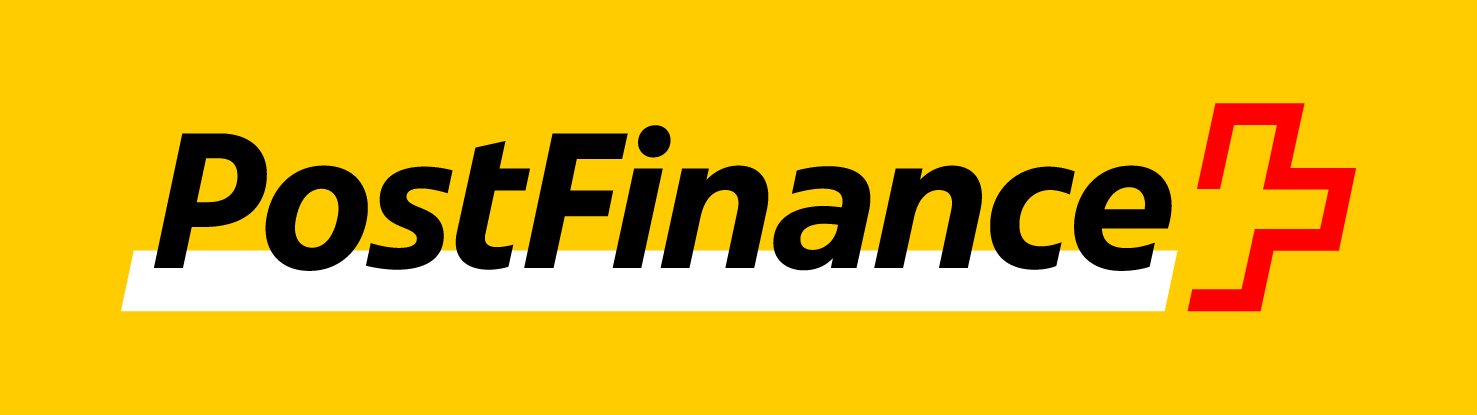 Sommaire
Présentation des conseillers PostFinance

Stratégie PostFinance

E-services de Postfinance

	E-finance – PostFinance Twint- PostFinance App- E-cockpit- E-tirelire-E-facture

3)    Questions et MERCI !
>>Modification du pied de page: sélectionner «En-tête et pied de page» dans l'onglet «Menu Poste». 
PostFinance SA | Date | V01.00 | confidentiel/interne/public | Sujet de la présentation | Auteur
Page 2
Présentation des conseillers PostFinance
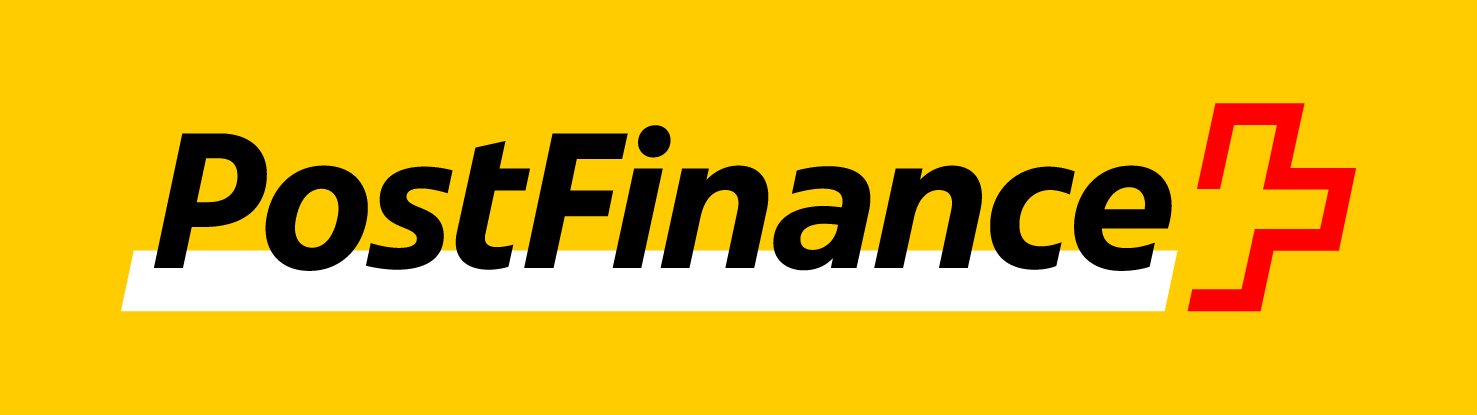 Les conseillers
Claude PIDOUX	Conseiller à la Clientèle PrivéeBureau à Monthey Ngoc-Thu NGOConseillère à la Clientèle PrivéeBureau à Aigle 058 454 18 19
Stratégie PostFinance
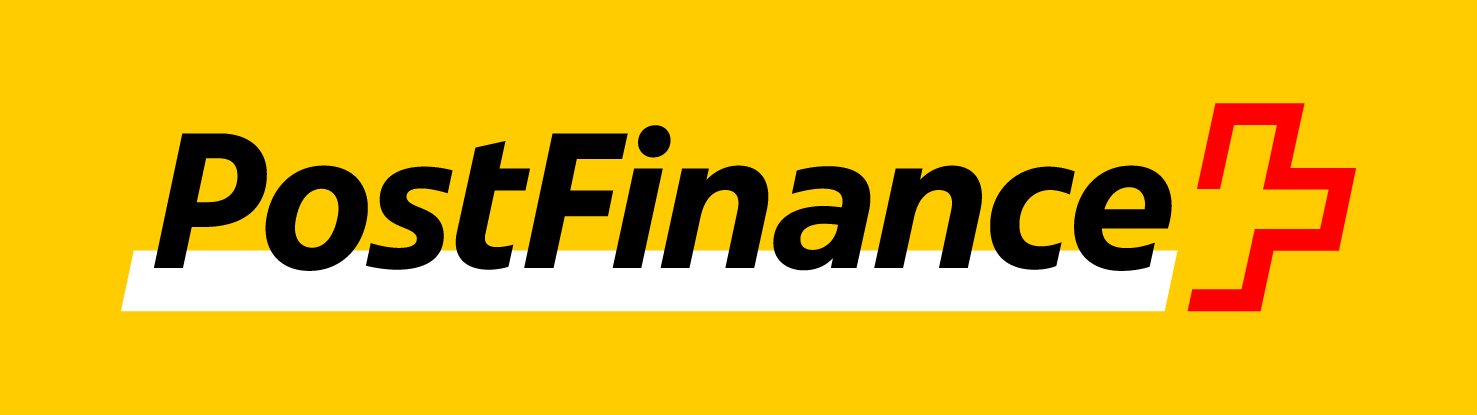 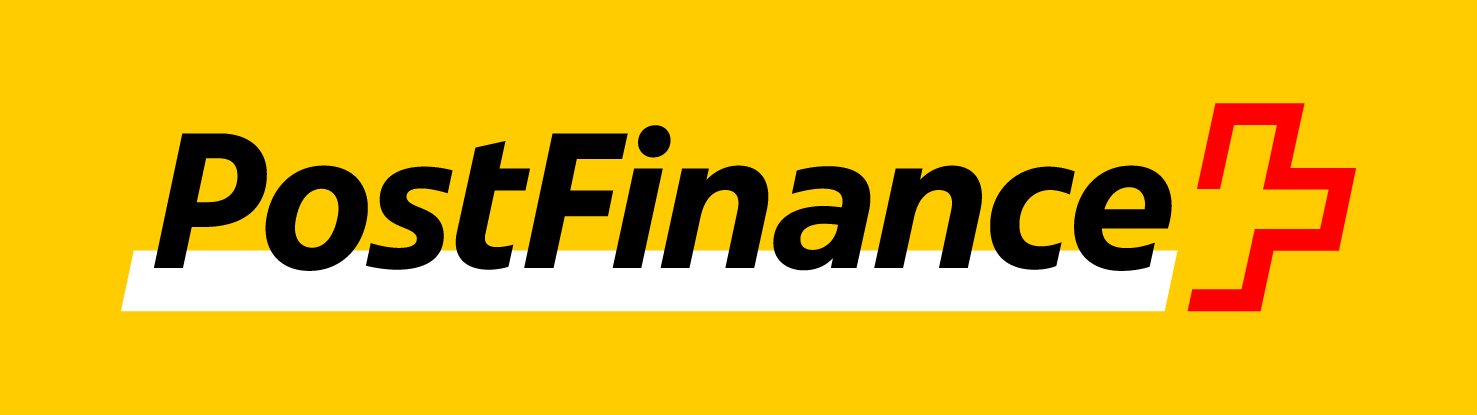 Sommaire
L`offre de PostFinance pour la clientèle privée et commerciale repose sur des produits et services de paiement, d`épargne et de gestion des liquidités extrêmement simples. 
Les domaines des placements, de la prévoyance et du financement sont des offres complémentaires qui servent à fidéliser la clientèle.

Notre système tarifaire est simple et transparent.

PostFinance soutient les clients dans la conversion au format numérique et continue de développer l`offre de prestations tout au long de la chaîne de création de valeur.
Page 6
E-Finance Gérer ses finances 24 heures sur 24, depuis chez soi ou en déplacement
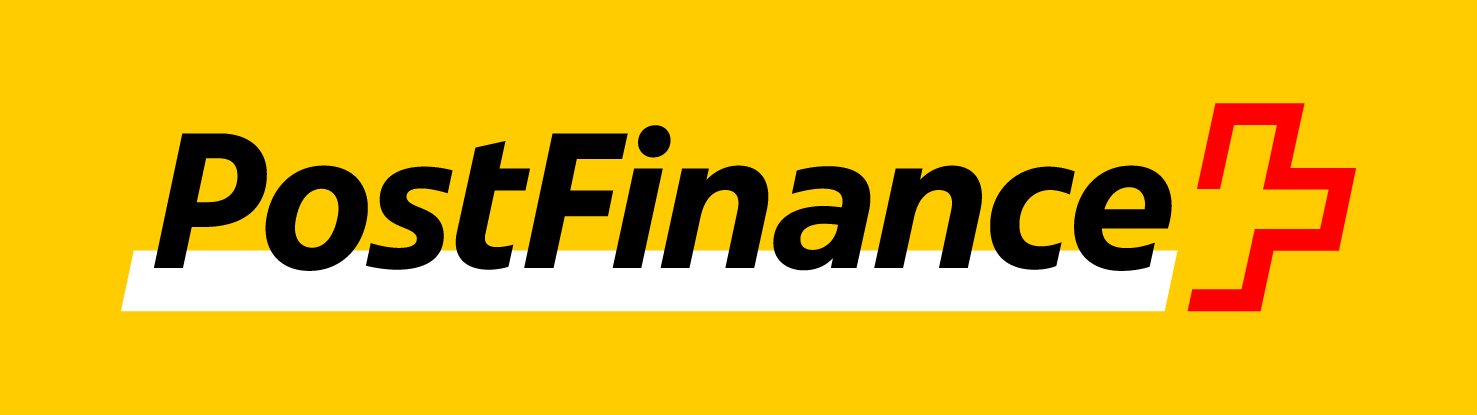 Grâce à e-finance, vous gérez vos finances de manière autonome en tout temps et en tout lieu. Que ce soit avec un ordinateur, une tablette ou un smartphone, vous disposez de nombreuses fonctionnalités pour gérer votre compte en ligne.
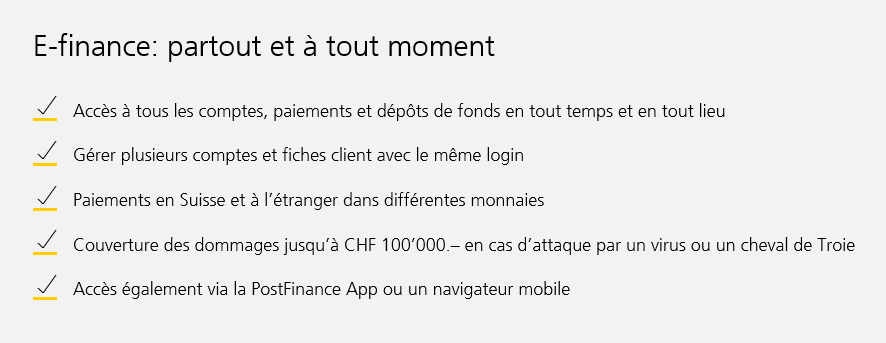 Lien Démo e-financehttps://www.postfinance.ch/ap/ga/fp/demo/login?p_log_ver=PFID&WT.ac=wsokcontainer_demo_EF_fr
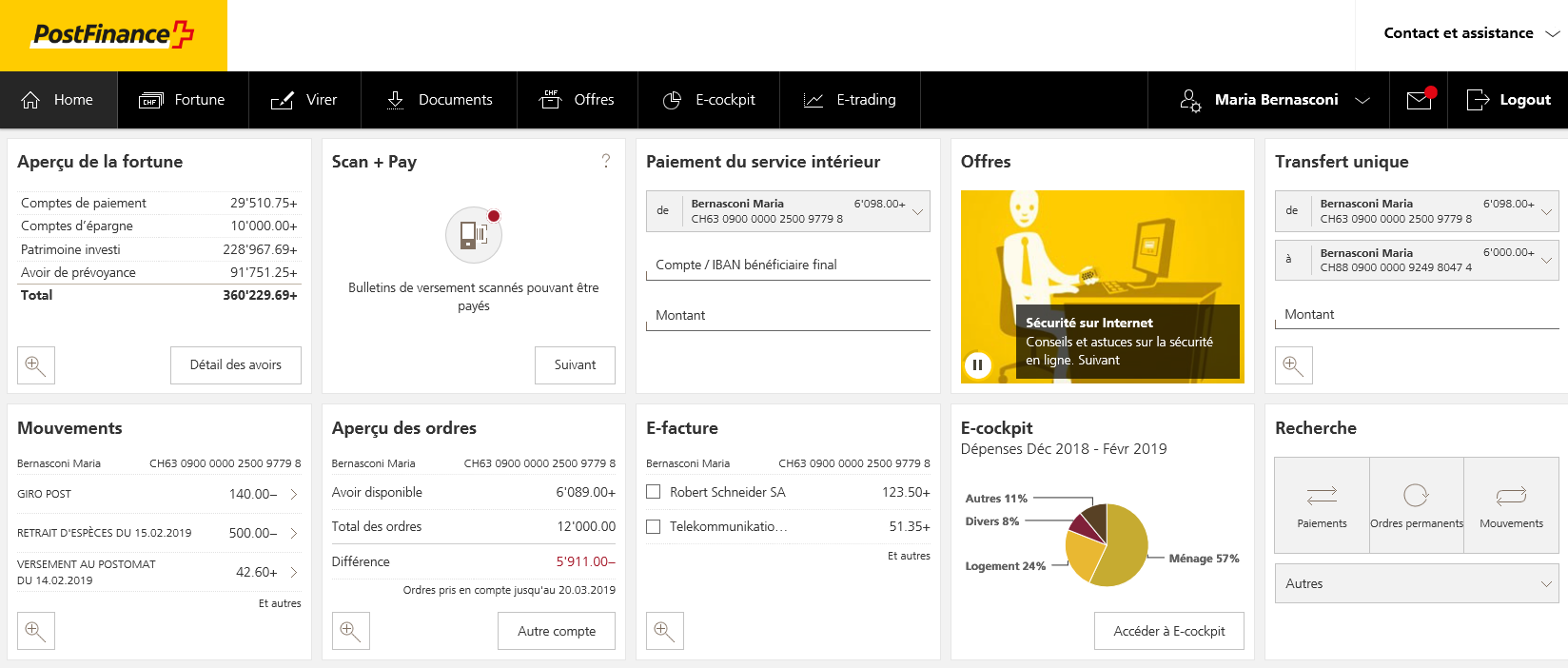 Page 10
PostFinance TWINT Le cash numérique de Suisse
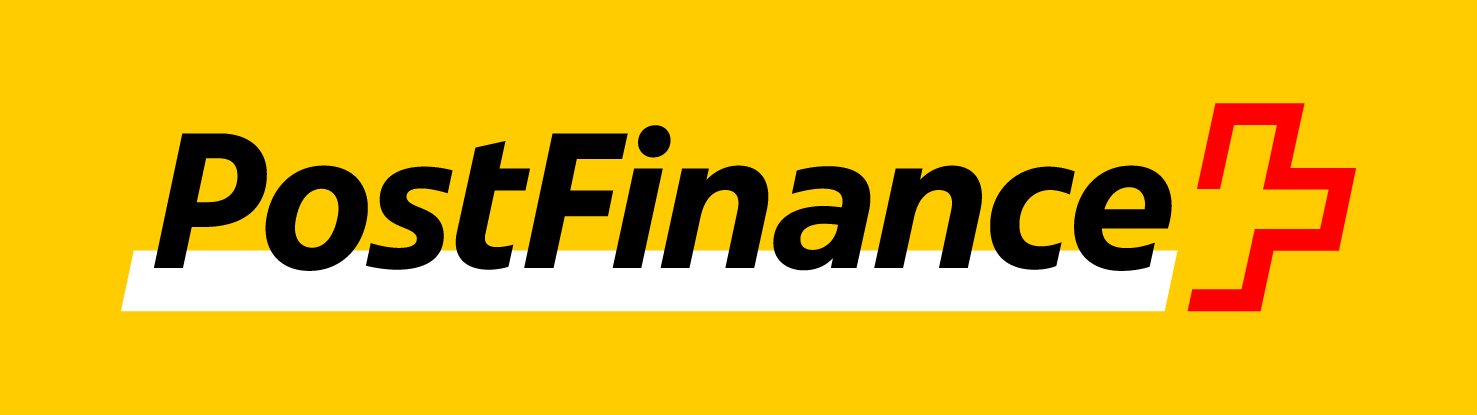 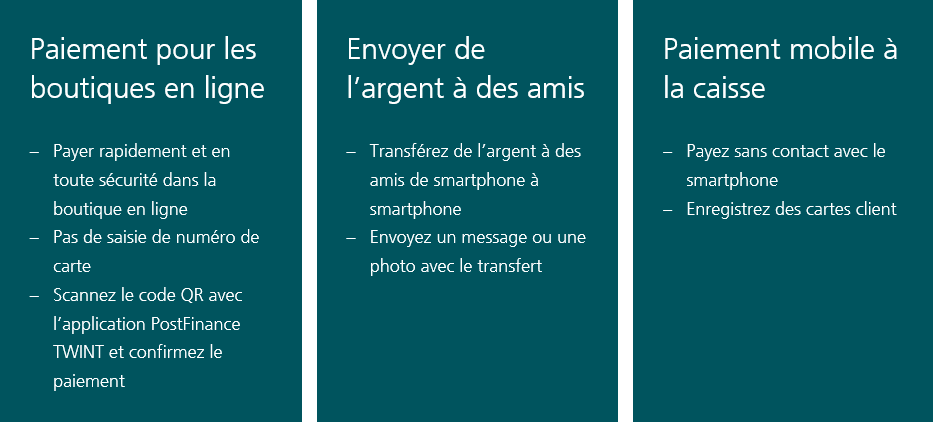 E-finance: partout et à tout moment 
Accès à tous les comptes, paiements et dépôts de fonds en tout temps et en tout lieu
Gérer plusieurs comptes et fiches client avec le même login
Paiements en Suisse et à l’étranger dans différentes monnaies
Couverture des dommages jusqu’à CHF 100’000.– en cas d’attaque par un virus ou un cheval de Troie
Accès également via la PostFinance App ou un navigateur mobile
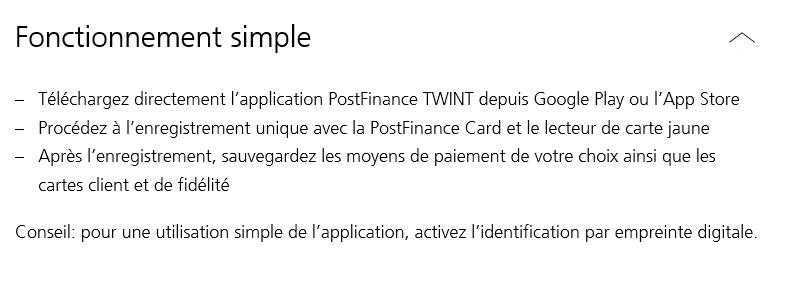 E-finance: partout et à tout moment 
Accès à tous les comptes, paiements et dépôts de fonds en tout temps et en tout lieu
Gérer plusieurs comptes et fiches client avec le même login
Paiements en Suisse et à l’étranger dans différentes monnaies
Couverture des dommages jusqu’à CHF 100’000.– en cas d’attaque par un virus ou un cheval de Troie
Accès également via la PostFinance App ou un navigateur mobile
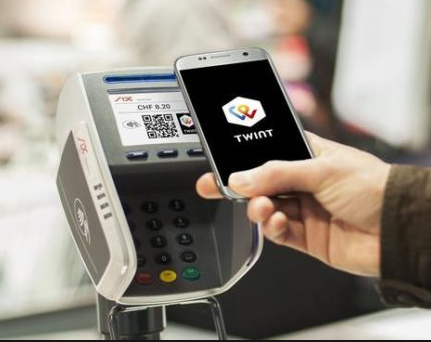 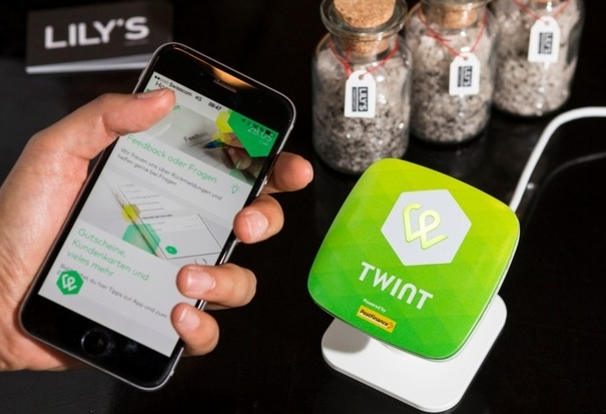 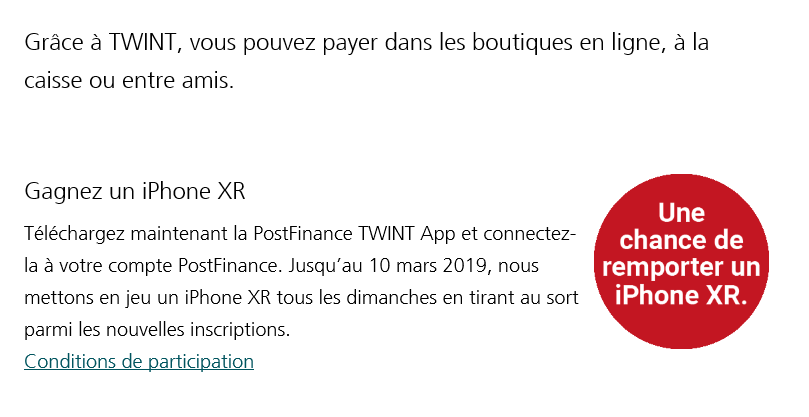 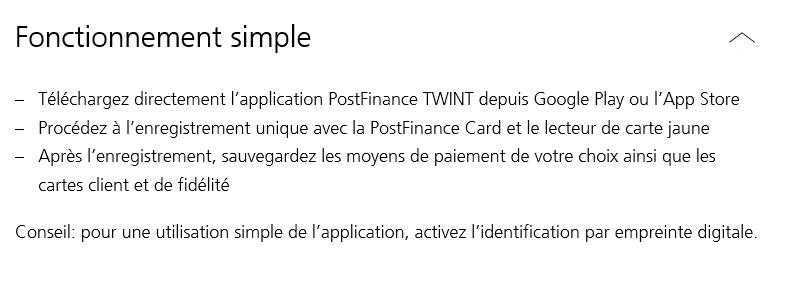 E-finance: partout et à tout moment 
Accès à tous les comptes, paiements et dépôts de fonds en tout temps et en tout lieu
Gérer plusieurs comptes et fiches client avec le même login
Paiements en Suisse et à l’étranger dans différentes monnaies
Couverture des dommages jusqu’à CHF 100’000.– en cas d’attaque par un virus ou un cheval de Troie
Accès également via la PostFinance App ou un navigateur mobile
PostFinance MobileMaîtriser ses finances – à tout moment et en tout lieu
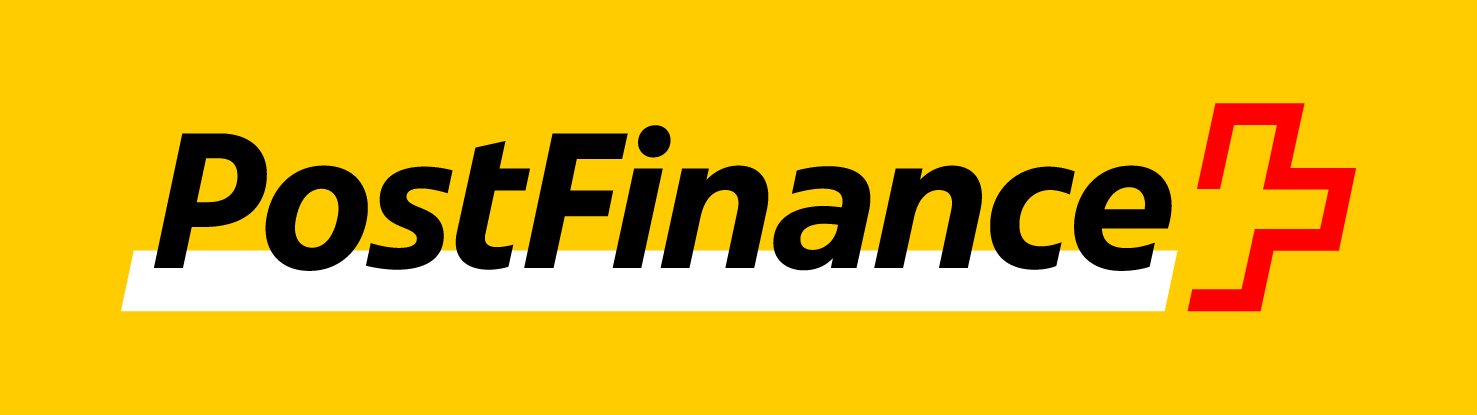 Avoir accès en tout lieu et simplement aux opérations financières es grâce aux applications pour iPhone et Android, aux services SMS et au site Web mobile. 

Avec l`application pour iPad, profiter aisément des fonctions E-finance et Scan + Pay ainsi que recharger des crédits et acheter des bons (p. ex. sur iTunes). 

La solution Mobile ID est une procédure de login idéale pour accéder à e-finance depuis le smartphone.
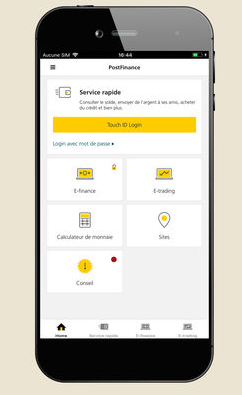 Page 16
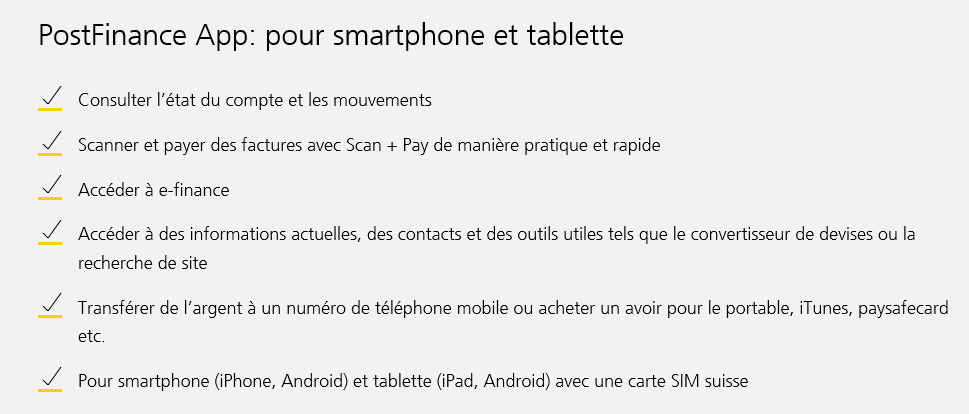 Scan + Pay: scanner les bulletins de versement et les transmettre à e-finance
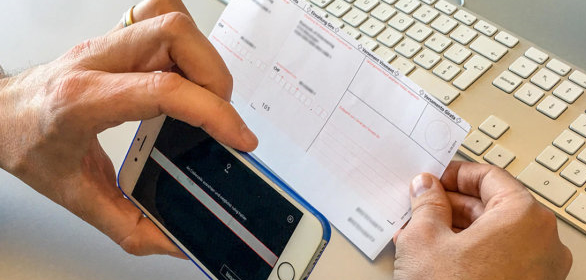 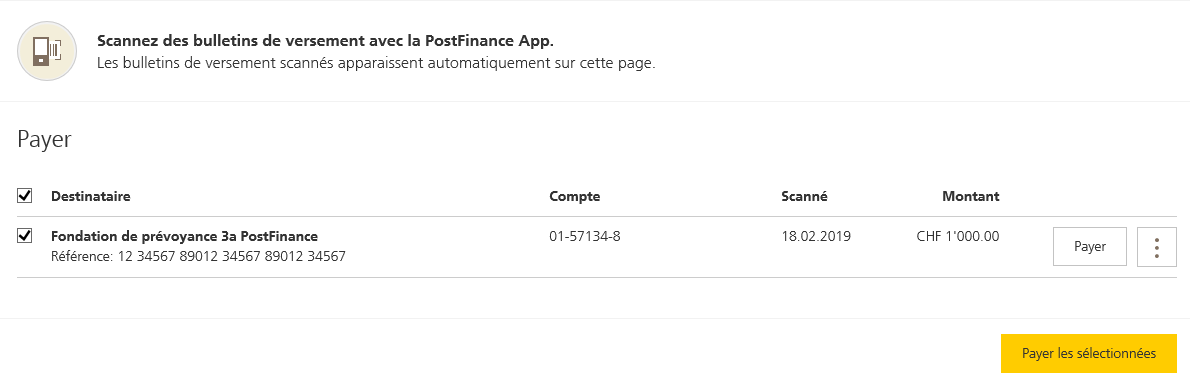 E-cockpit Une vue d’ensemble en toute simplicité
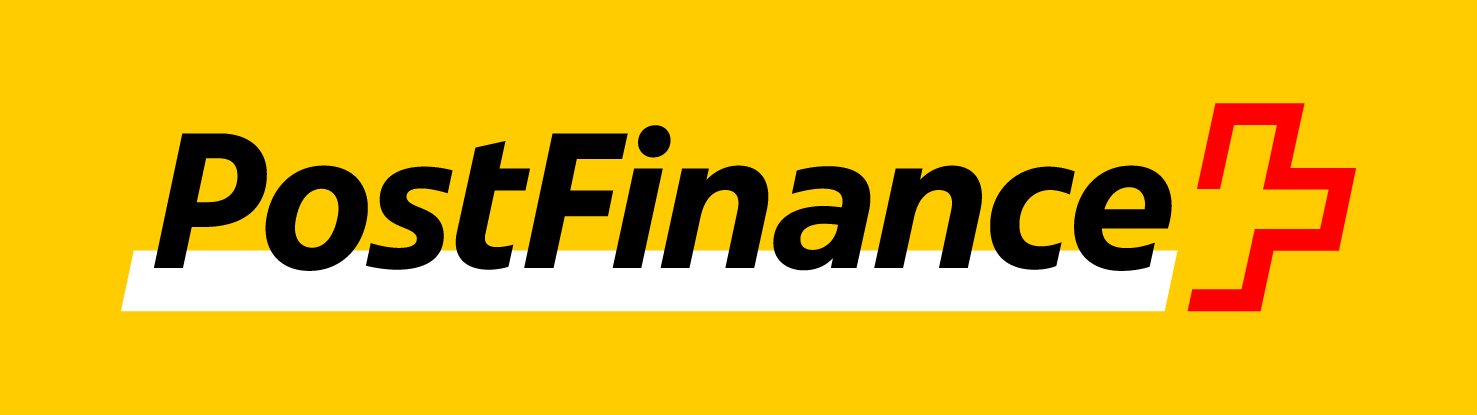 E-cockpit vous offre des points de repère et vous permet de garder le contrôle sur vos finances en regroupant automatiquement vos dépenses tirées d’e-finance en différentes catégories, comme par exemple «Ménage» ou «Logement» et les présentant sous forme graphique. En outre, e-cockpit vous aide à créer et à contrôler les objectifs budgétaires et d’épargne.
>>Modification du pied de page: sélectionner «En-tête et pied de page» dans l'onglet «Menu Poste». 
PostFinance SA | Date | V01.00 | confidentiel/interne/public | Sujet de la présentation | Auteur
Page 20
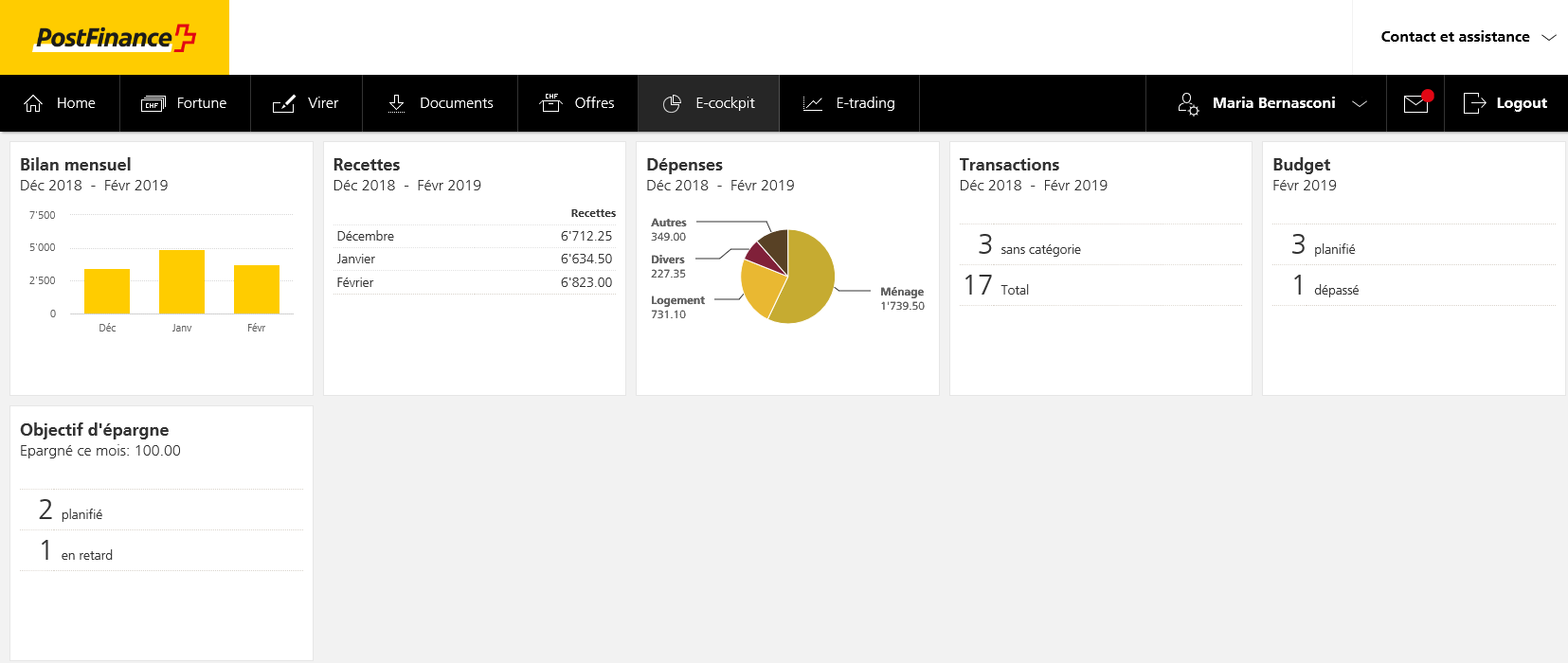 Fonctions sélectionnées
Les thèmes et les textes sont structurés au moyen de puces
Les puces utilisées sont des tirets demi-cadratins
L'utilisation de points ou d'autres signes n'est pas autorisée
Page 21
Fonctions sélectionnées
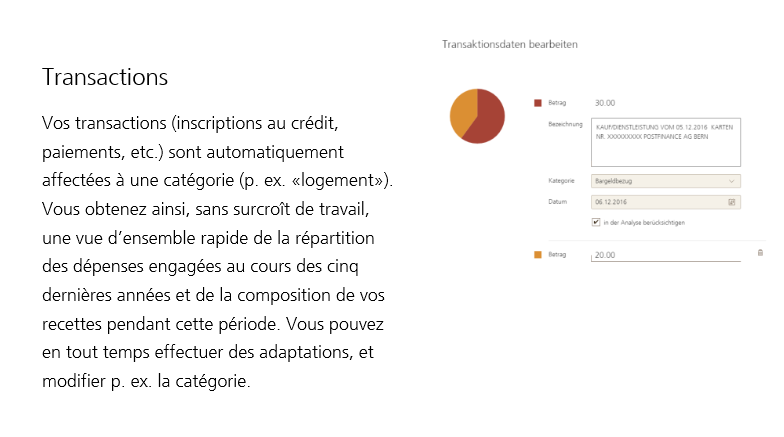 Les thèmes et les textes sont structurés au moyen de puces
Les puces utilisées sont des tirets demi-cadratins
L'utilisation de points ou d'autres signes n'est pas autorisée
Page 22
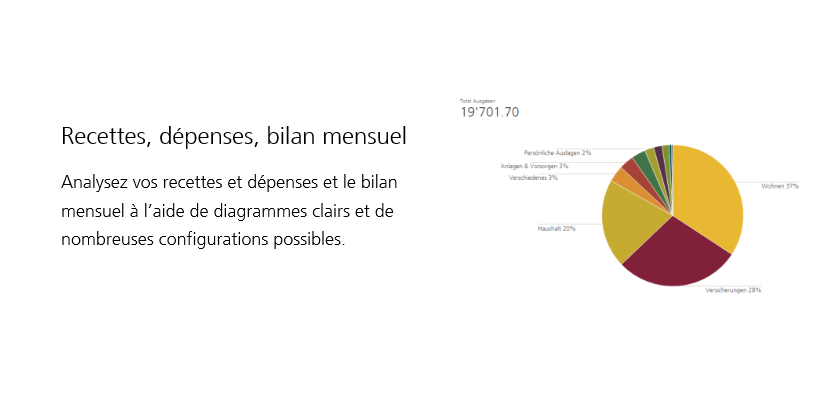 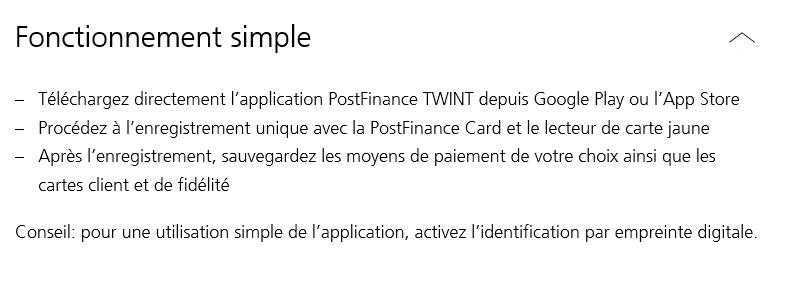 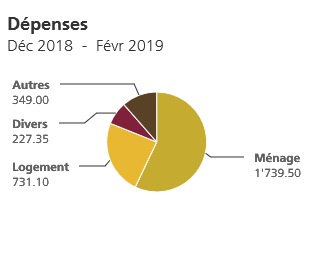 E-finance: partout et à tout moment 
Accès à tous les comptes, paiements et dépôts de fonds en tout temps et en tout lieu
Gérer plusieurs comptes et fiches client avec le même login
Paiements en Suisse et à l’étranger dans différentes monnaies
Couverture des dommages jusqu’à CHF 100’000.– en cas d’attaque par un virus ou un cheval de Troie
Accès également via la PostFinance App ou un navigateur mobile
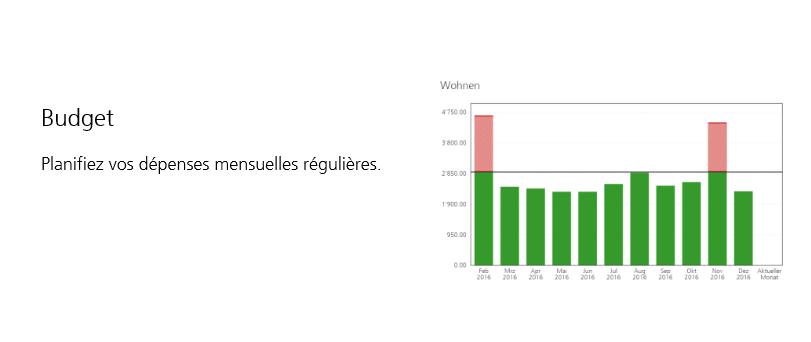 Les thèmes et les textes sont structurés à l’aide d’une énumération chiffrée
La taille des caractères de la numérotation correspond à la taille du texte
Il s'agit ici d'un texte par défaut, il convient de l'écraser avec le texte requise
>>Modification du pied de page: sélectionner «En-tête et pied de page» dans l'onglet «Menu Poste». 
PostFinance SA | Date | V01.00 | confidentiel/interne/public | Sujet de la présentation | Auteur
Page 24
E-tirelireLa tirelire virtuelle
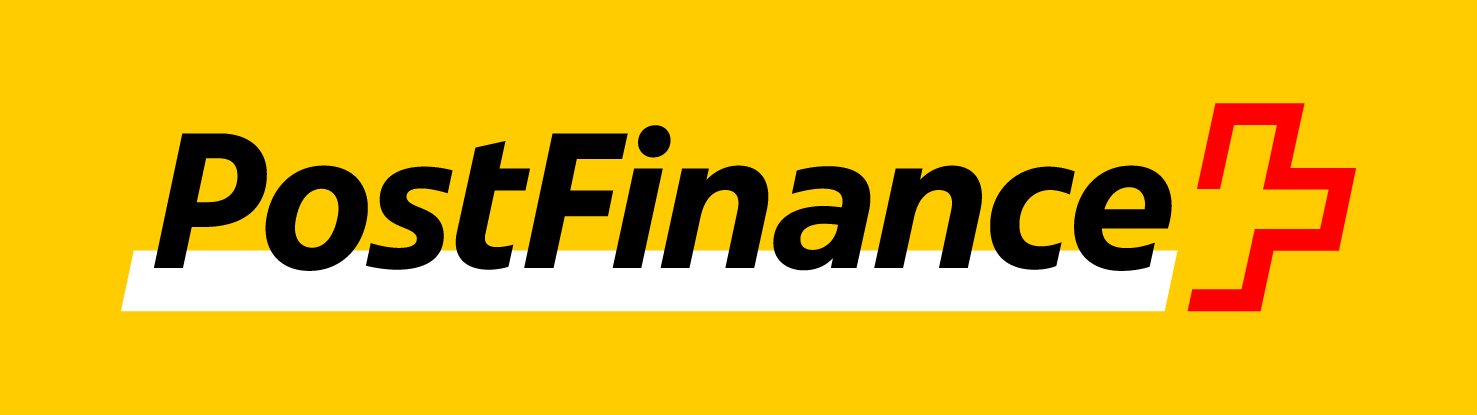 Grâce à l’e-tirelire, vous mettez tout simplement de l’argent de côté à chacun de vos achats réglés avec la PostFinance Card À vous de décider de l’arrondi au franc supérieur, aux cinq francs supérieurs ou à la dizaine de francs supérieurs auquel vous réglez vos achats.
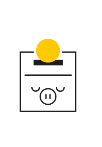 >>Modification du pied de page: sélectionner «En-tête et pied de page» dans l'onglet «Menu Poste». 
PostFinance SA | Date | V01.00 | confidentiel/interne/public | Sujet de la présentation | Auteur
Page 26
Fonctionnement
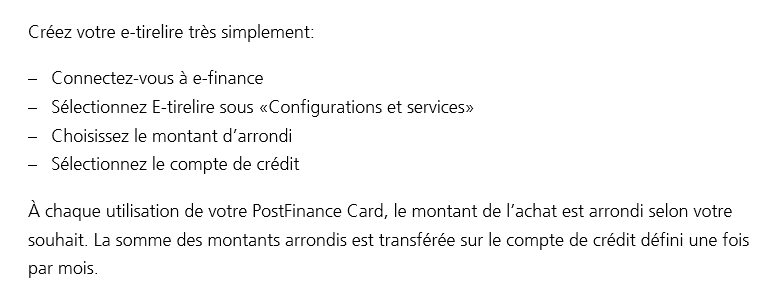 Page 27
E-facture Recevoir et payer les factures par voie électronique
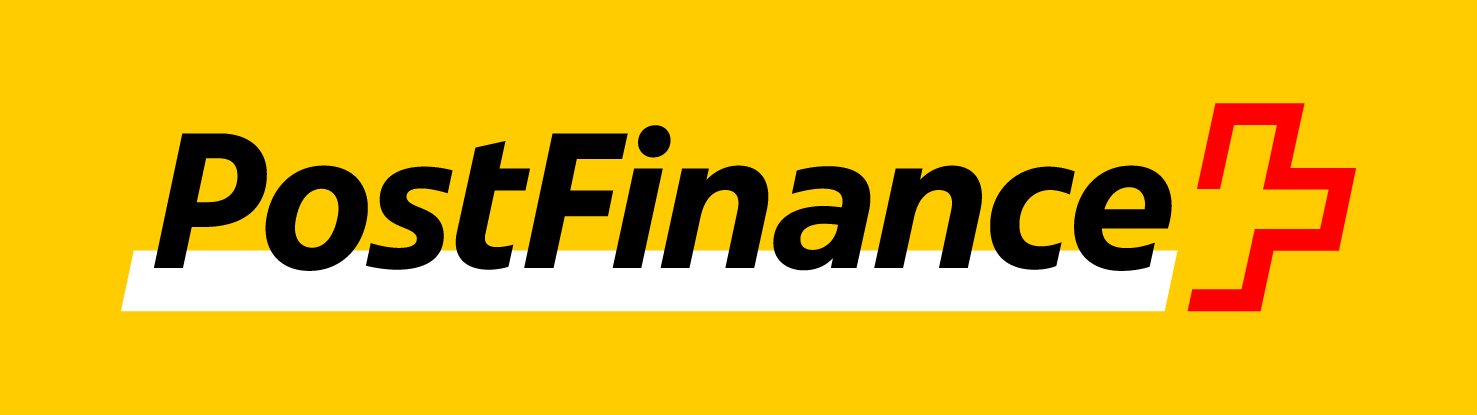 Grâce à l’e-facture, recevez et payez vos factures confortablement dans e-finance. En quelques clics, tout simplement.
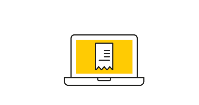 Page 29
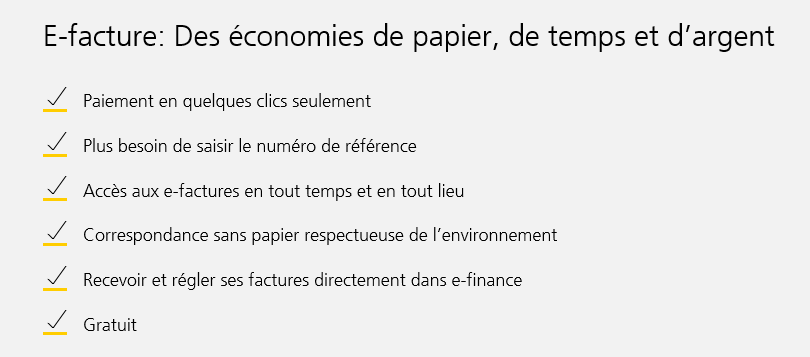 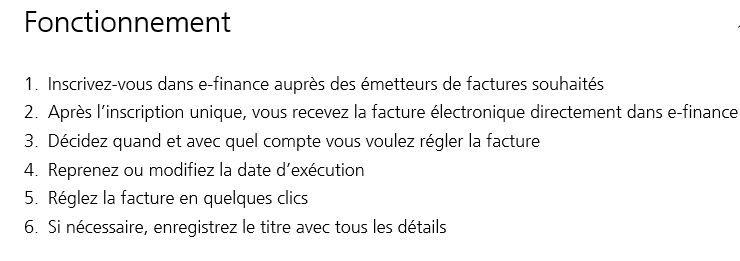 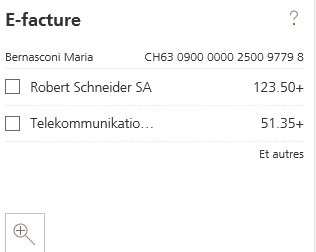 Questions et Merci
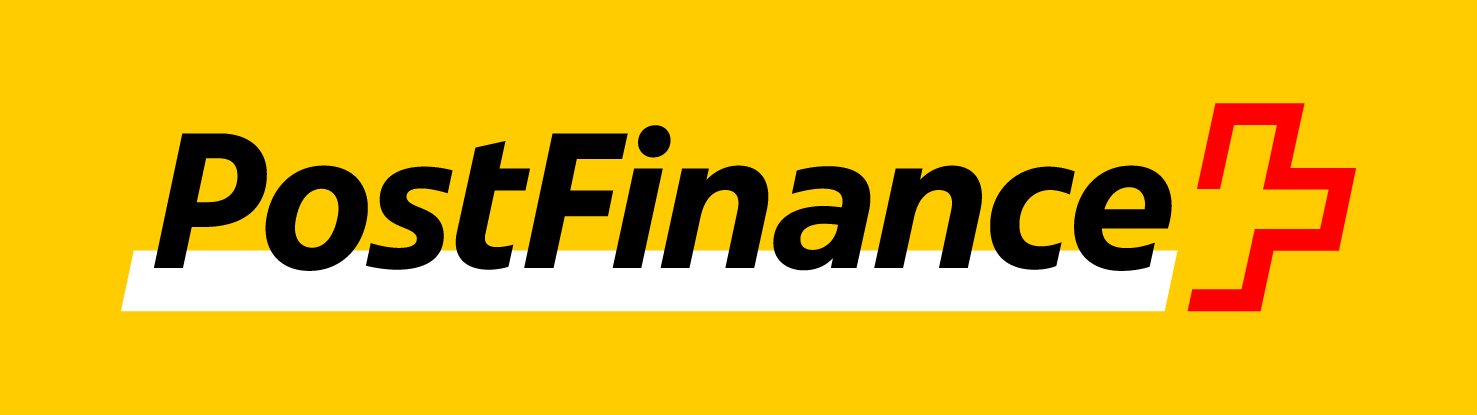 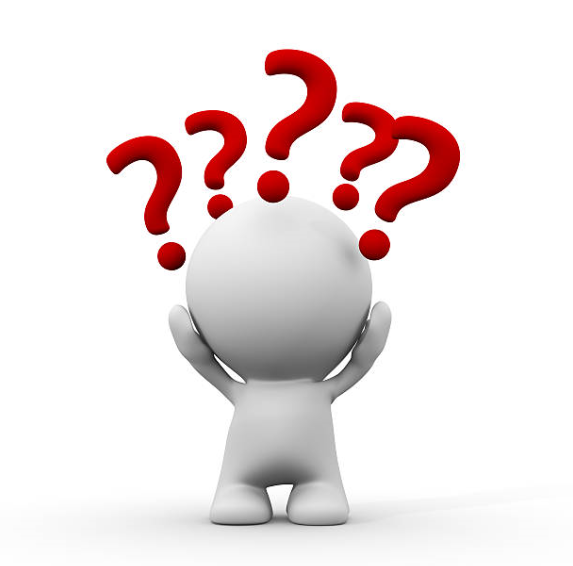 Merci pour votre écoute
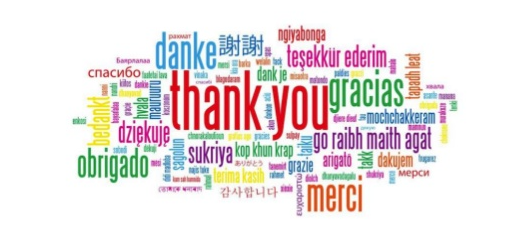